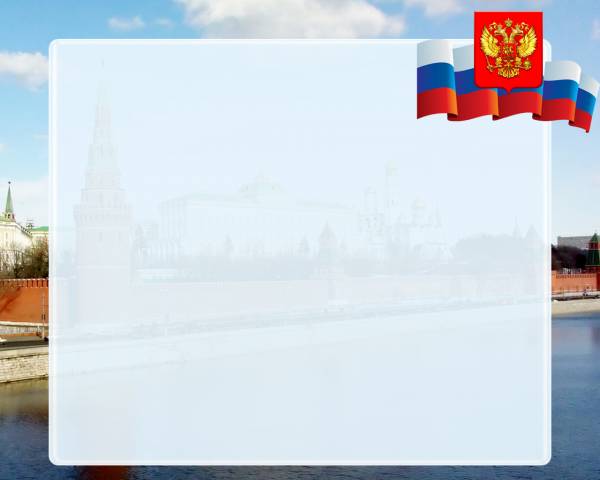 МБДОУ «Детский сад общеразвивающего вида с приоритетным осуществлением деятельности по познавательно-речевому развитию № 37» г.Курска
Мультимедийное 
дидактическое пособие
«Россия – Родина моя»
Инструктор по
 физической культуре:
Куклина Нина Алексеевна
[Speaker Notes: Мультимедийное дидактическое пособие для детей старшего дошкольного возраста. Автор: инструктор по физической культуре Куклина Н.А.]
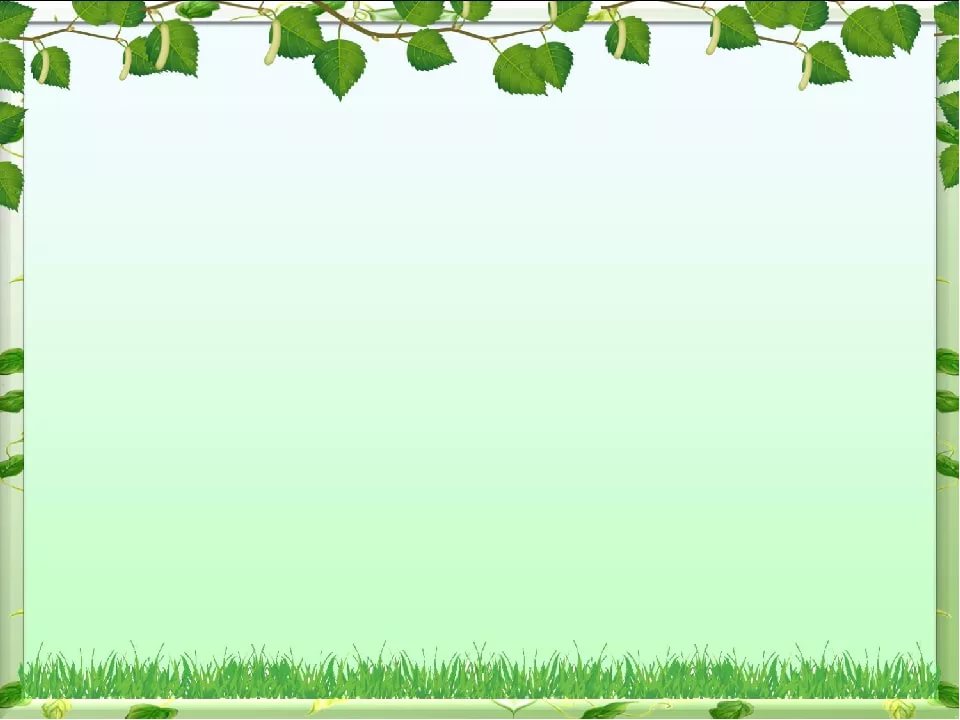 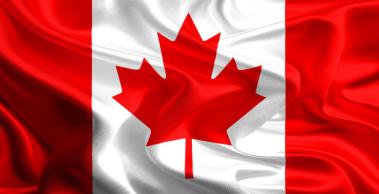 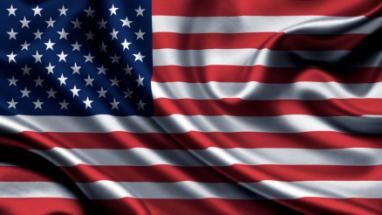 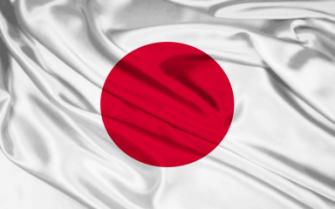 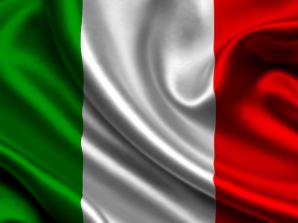 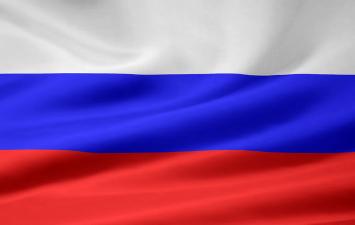 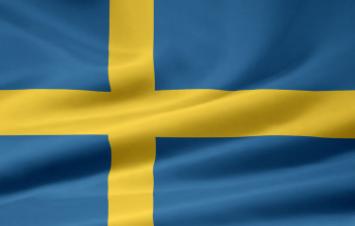 [Speaker Notes: Выбери из всех картинок флаг России (если ответ правильный, картинка увеличится в размере).]
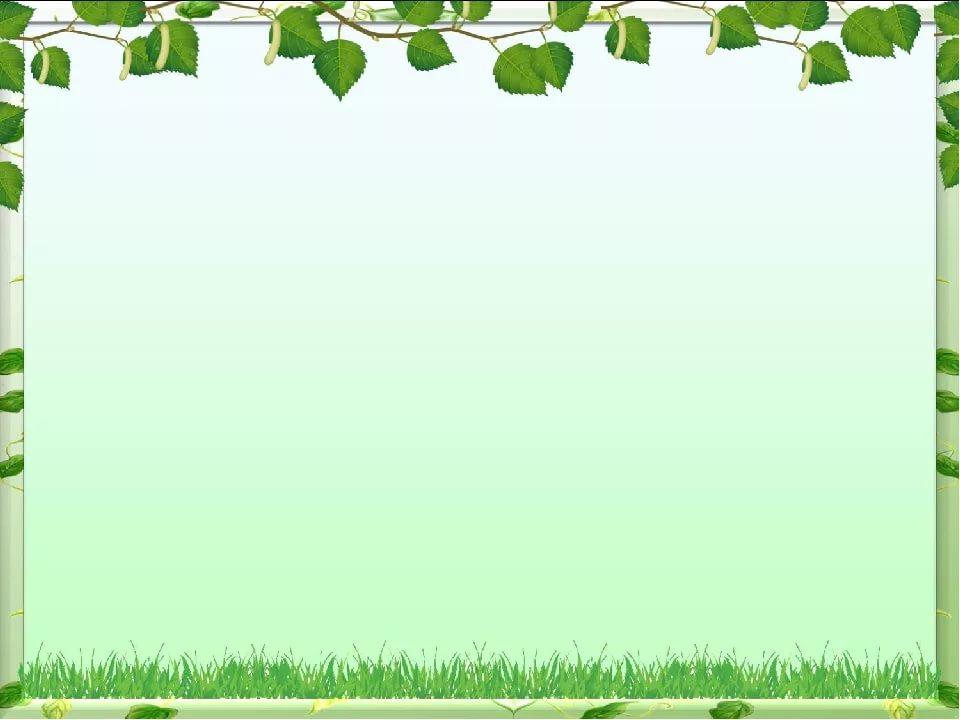 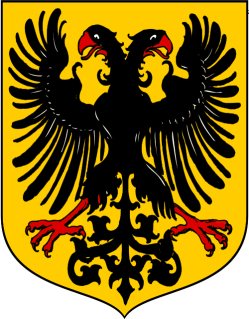 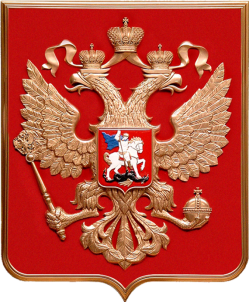 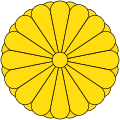 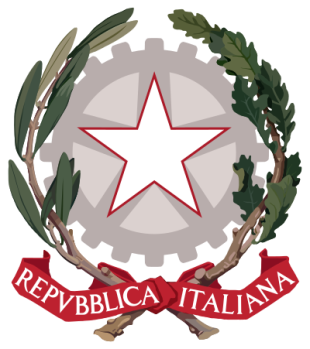 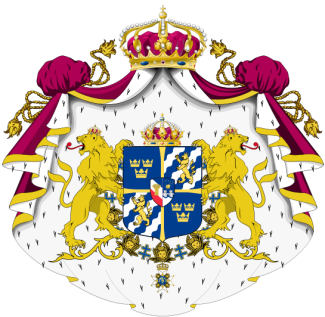 [Speaker Notes: Выбери из всех картинок герб России (если ответ правильный, картинка увеличится в размере).]
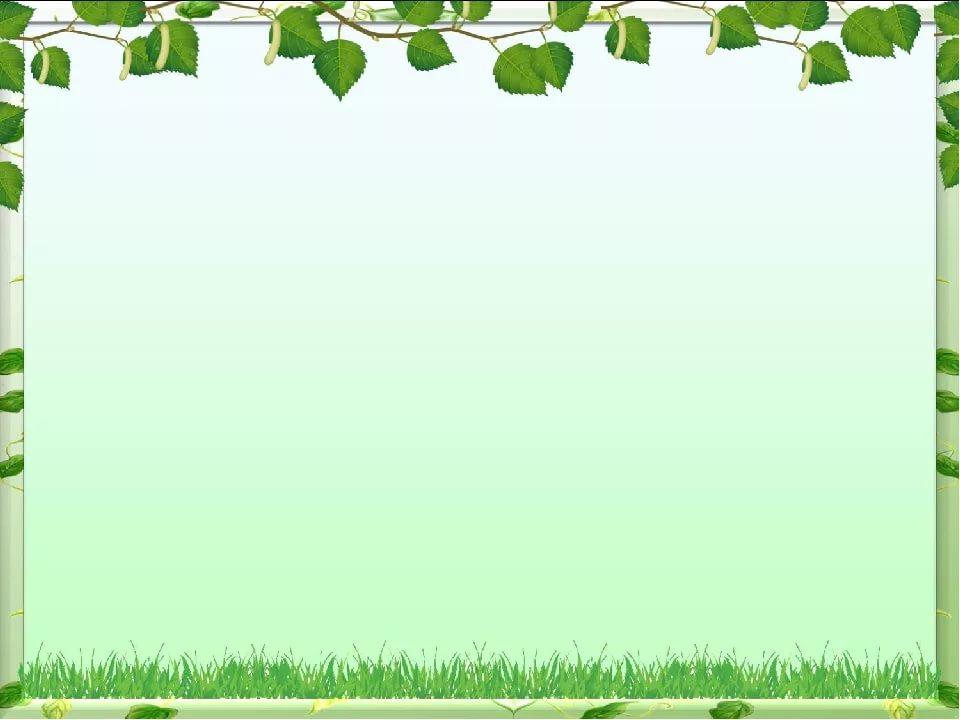 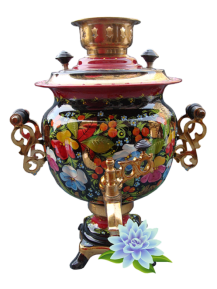 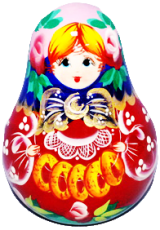 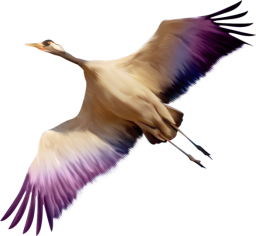 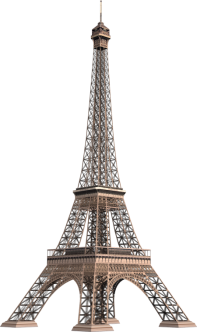 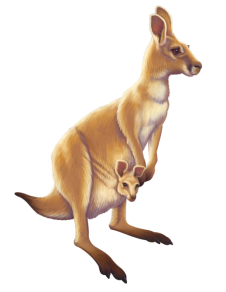 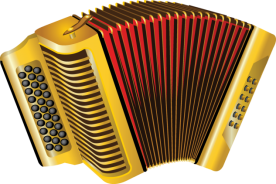 [Speaker Notes: Выбери из всех картинок символы России (неправильный ответ-картинка исчезает, правильный – картинка покачивается).]
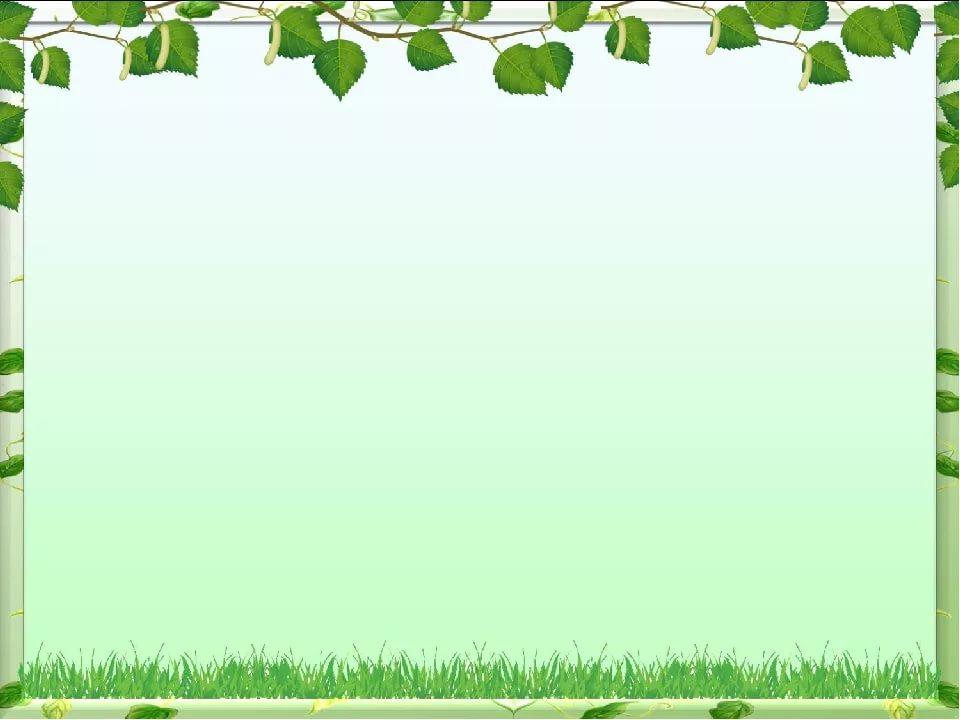 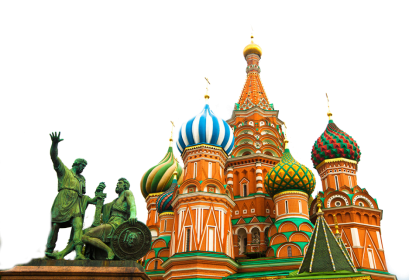 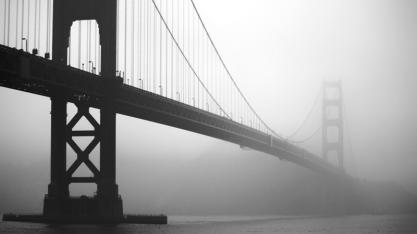 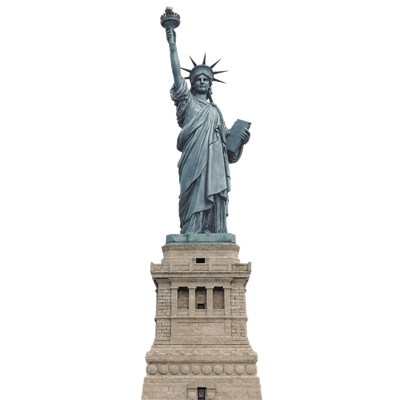 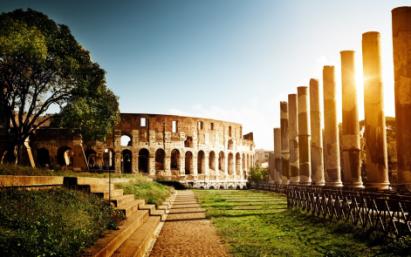 [Speaker Notes: Из всех изображений нужно выбрать здание-символ столицы России Москвы (если ответ правильный – картинка расширится, неправильный -исчезнет).]
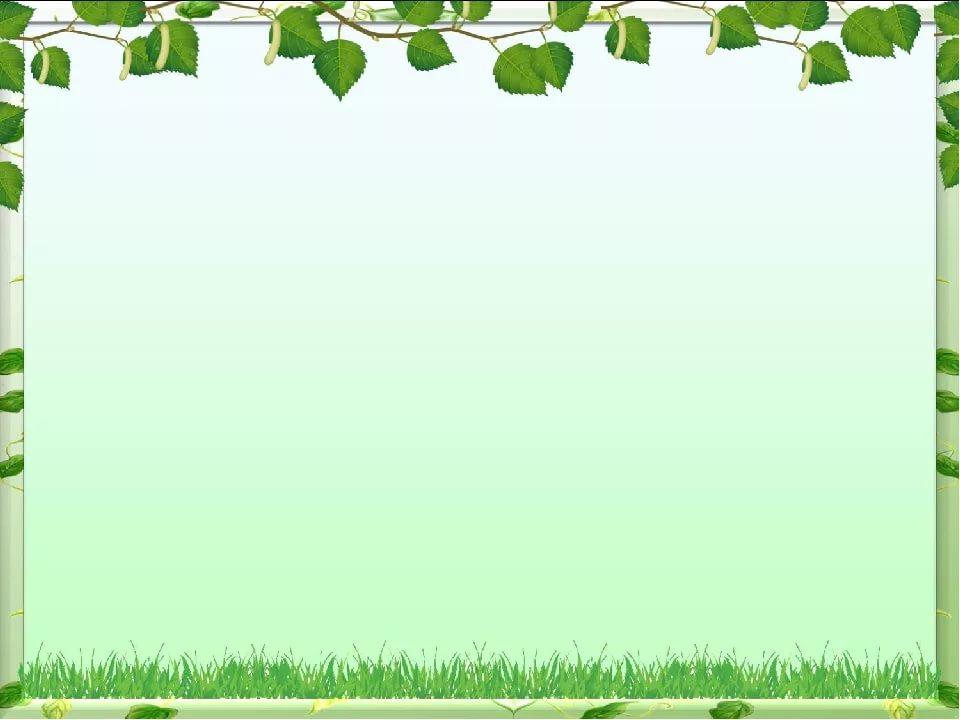 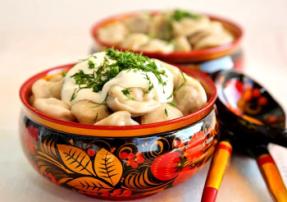 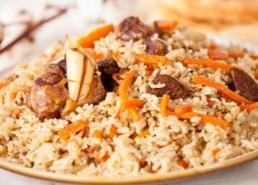 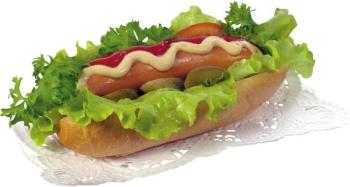 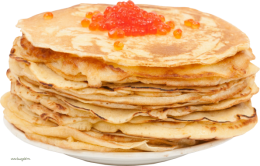 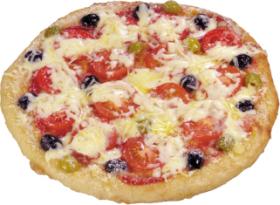 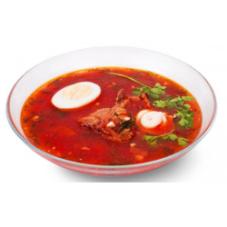 [Speaker Notes: На слайде изображены блюда разных народов мира. Выбери блюда русской национальной кухни. (правильный ответ – картинка увеличивается в размере, неправильный исчезает).]
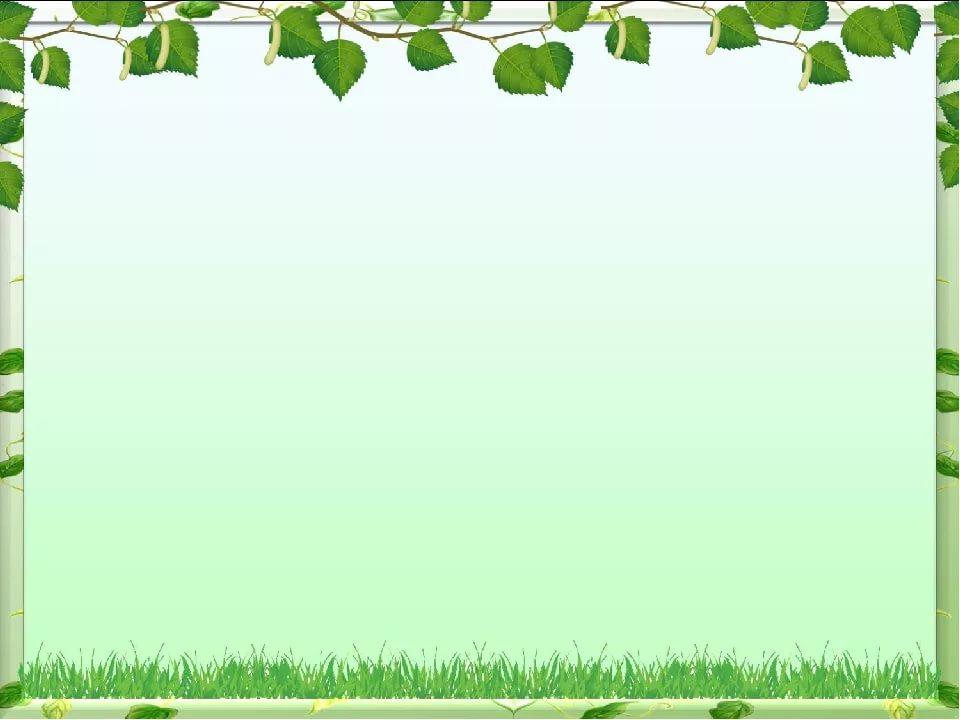 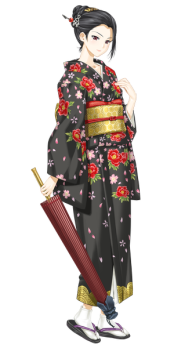 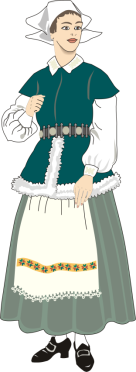 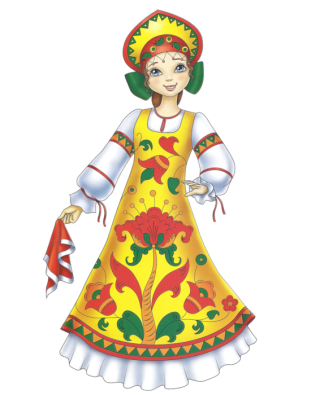 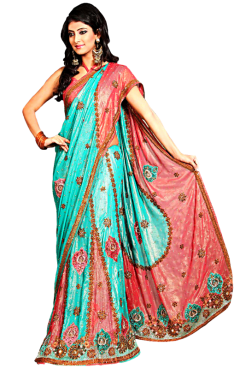 [Speaker Notes: На слайде женские народные костюмы разных стран. Выбери из всех русский национальный костюм (останется только правильный ответ).]
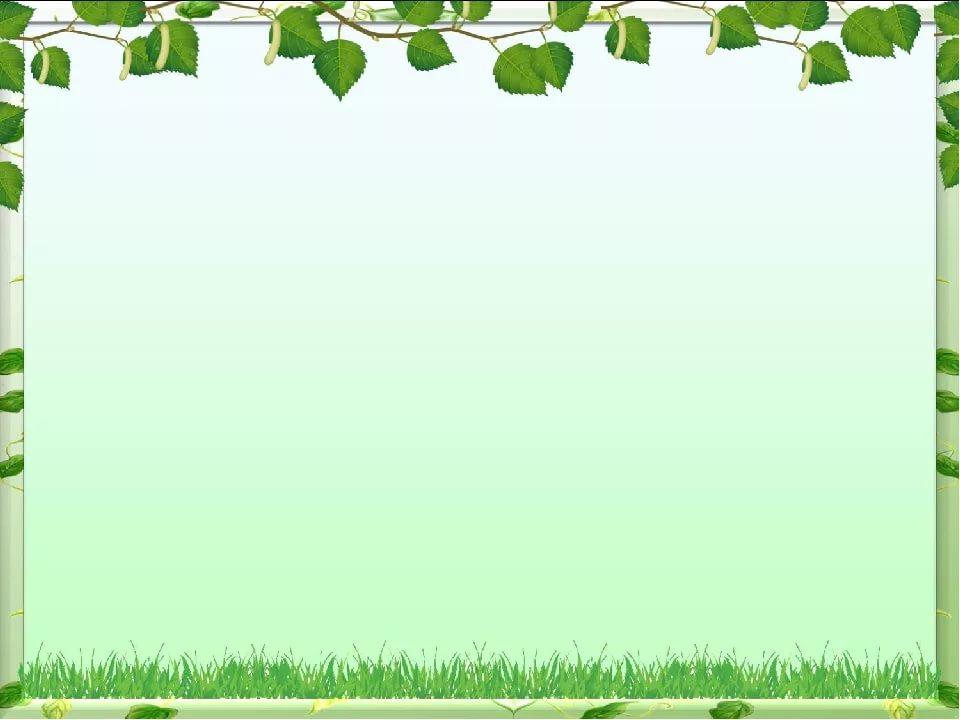 Спасибо
 за игру!
Вы молодцы!
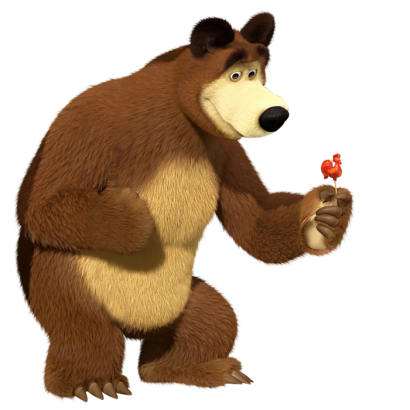 [Speaker Notes: Подведение итогов игры.]